Automatic Model Generation from Documentation for Java API Functions
Juan Zhai, Jianjun Huang, Shiqing Ma, Xiangyu Zhang,
Lin Tan, Jianhua Zhao, Feng Qin
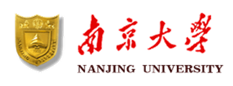 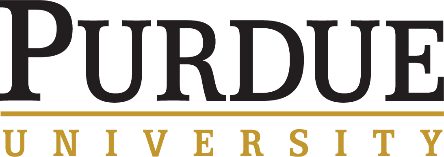 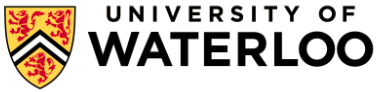 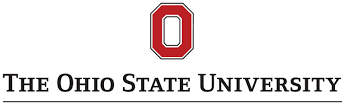 Motivation
Libraries
Part of software behaviors
As important as the software itself

Challenges
Binary only, no source code
Implemented in different languages
Complex optimizations
Many more…...

Previous works: generate models manually
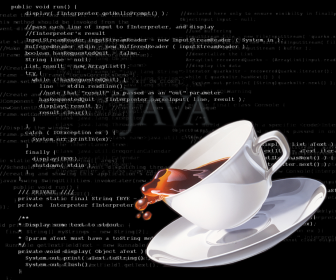 App
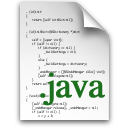 Libs
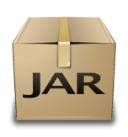 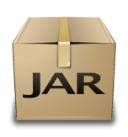 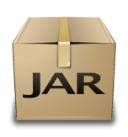 Automatically Generate Models for Libraries
How to model library behaviors?
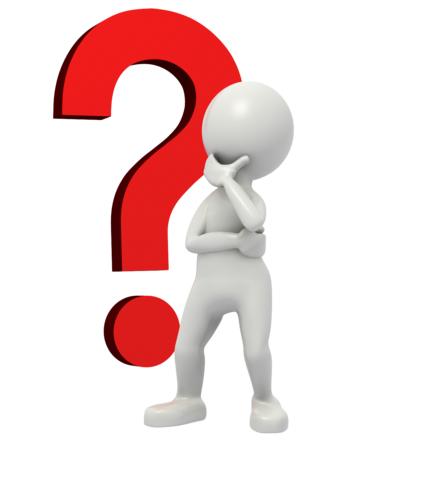 -Q: How do we know how to use libraries?
-A: By reading API documents.
-Q: Can we model libraries from API documents?
-A: Yes. This is what we do.
public void add(int index, E element)
Inserts the specified element at the specified position in this list.
Shifts the element currently at that position (if any), 
and any subsequent elements to the right.
Throws:
IndexOutOfBoundsException: if the index is out of range (index<0||index>size())
public void add(int index, E elememt){
       if(index<0 || index>size())
           throw new IndexOutOfBoundsException();
       size = size + 1;
       for(int i=size-1; i>index; i--)
             elements[i] = elements[i-1];
       elements[index] = element;
}
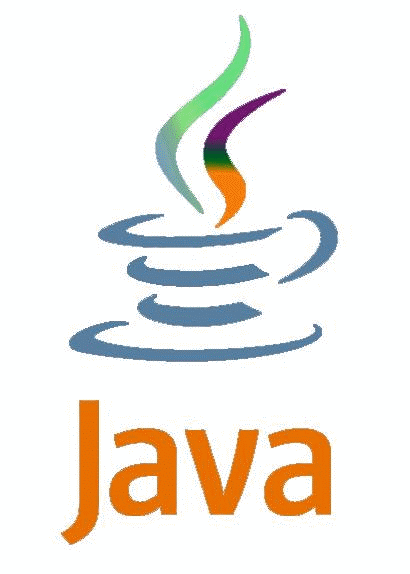 Design: Overview
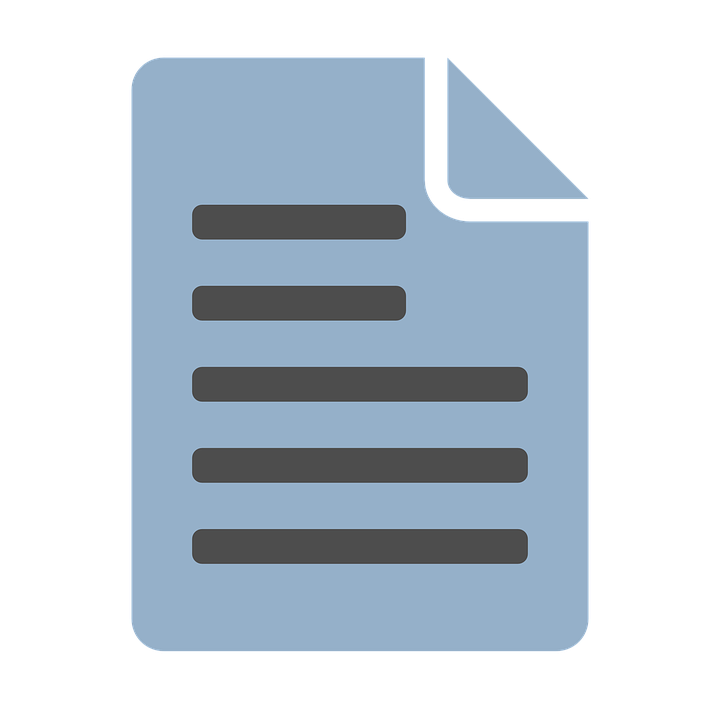 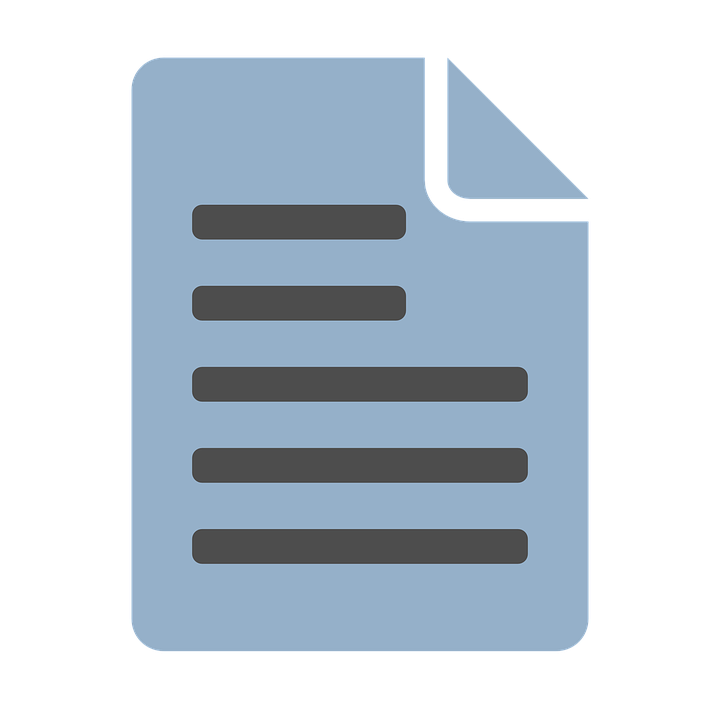 Tree Transformer
Text Analyzer
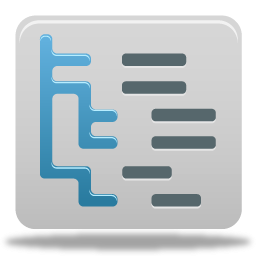 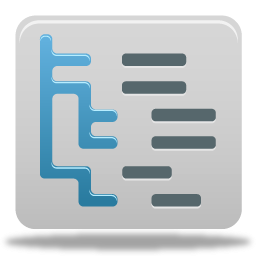 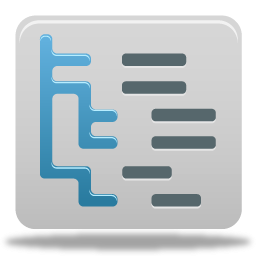 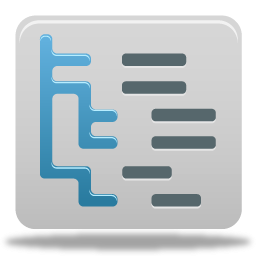 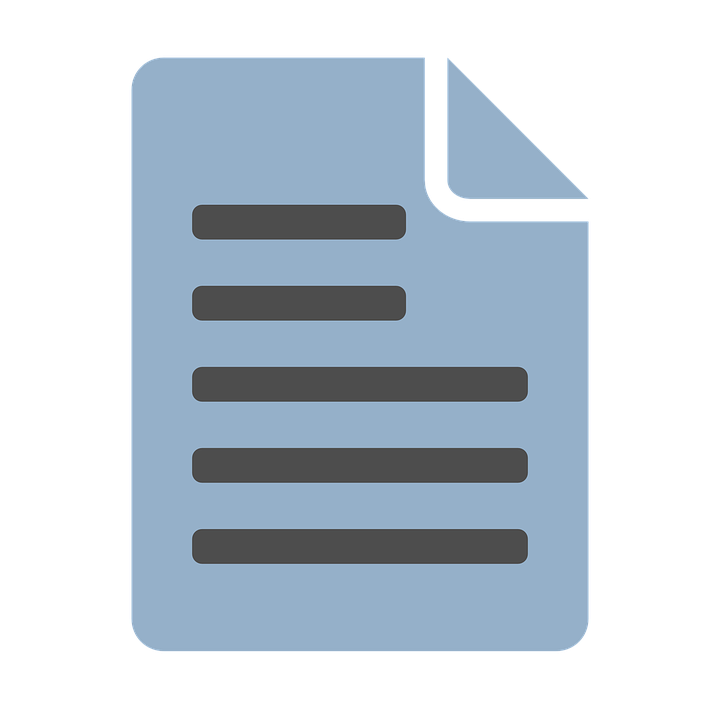 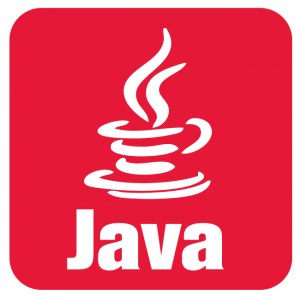 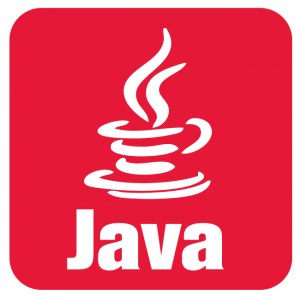 Tree Variants
Syntactic Tree
Javadoc
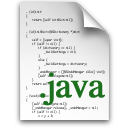 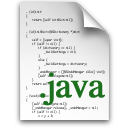 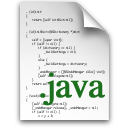 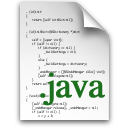 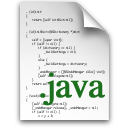 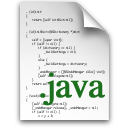 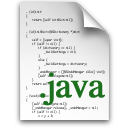 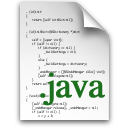 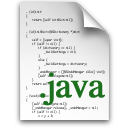 Model Generator
Model Validator
Design: Text Analyzer
State-of-the-art work: Stanford Parser
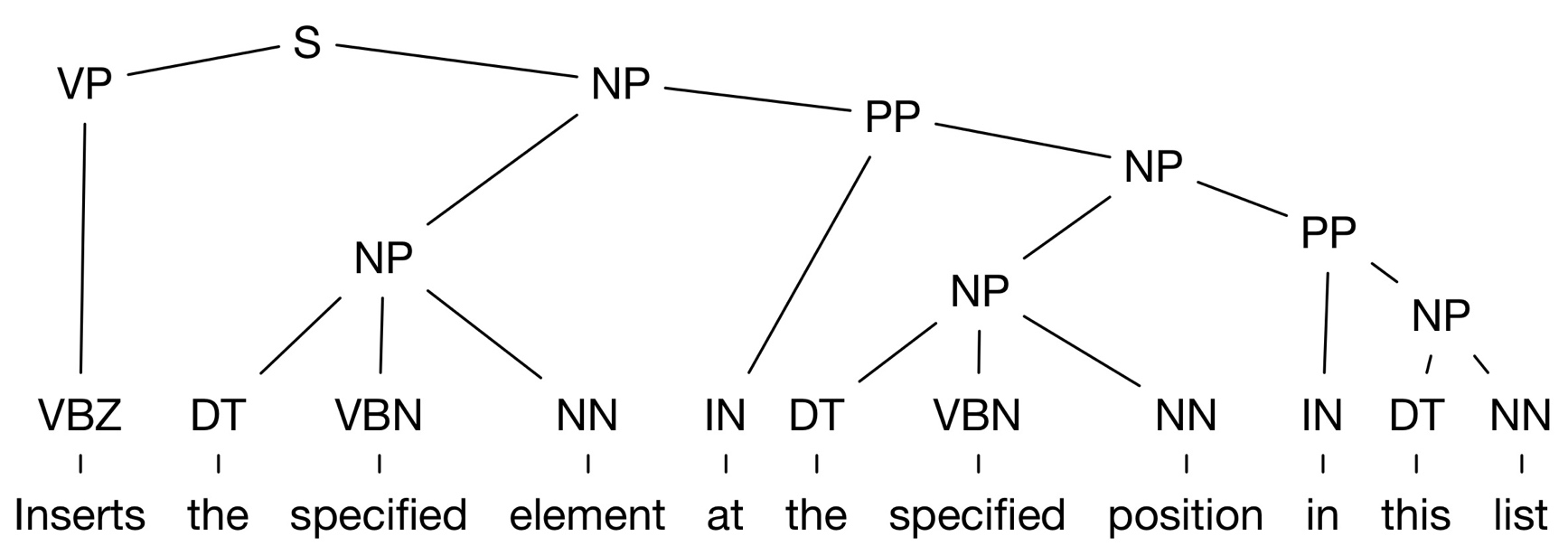 Not perfect because of the nature (e.g. ambiguity) of natural languages
Returns the head of this deque, or null if this deque is empty.
Returns
Lift Up
Returns
the head of
null if this deque is empty
the head of
null if this deque is empty
this deque
this deque
,or
,or
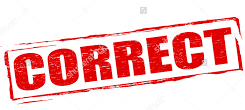 Returns the head of this deque,
OR returns the head of null if this deque is empty.
Returns the head of this deque,
OR returns null if this deque is empty.
Design: Tree Node Transformer
Ambiguities of natural languages
K tree candidates
Highest-scoring tree is not always the correct one
Too much time to try all candidates

Observation:
Caused by phrases starting with “, or” and “, and”

Solution:
Lift up & Push down “, ”, “or / and” and all their right siblings
Design: Generators
Copy & Paste
IR & Model generator
Variables, Structures, Operations
Design: IR Generator -- Variables
Internal variables: any names
Parameters: identify from documents
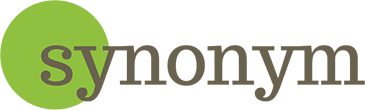 the specified $(word)
add(int index , E element)
Inserts the specified element at the specified position in this list.
Inserts element at index in this list.
Design: IR Generator -- Program structures
Sequential
Default

Loop structure
plurals
singular nouns modified by “each”
the first/last occurrence     indicate the loop iteration order

Conditional structure
if/when
otherwise
Design: Model Generator
Tree Pattern
Tile the IR (tree)
o1
o
(-)?
contain
(-)? is
empty
o2
throw
the index
(tag:t)
o1
T
return
o1
(tag:o2))
,or
of
o1
copy
into
o1
o2
o3
o2
Returns
,or
-1
tag:if
the index
tag:ltr
this
L
R
contain
tag:-
o
tag:this
of
o
Design: Model Generator
Unified data structure model: one-dimensional array
Primitive: tree pattern corresponds to a piece of code template
insert
insert
insert
elements[o2] = o1
o1
element
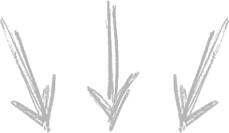 at
at
index(tag:this)
o2(tag:this)
elements[index] = element
Design: Model Generator
Tile the IR (tree)
int index2 = -1;
if(o == null){
    for(int i=0; i<size; i++){
          if(element[i] == null){
              index2 = i;
              break;
          }
     }
}else{
  for(int i=0; i<size; i++){
        if(o.equals(element[i])){
              index2 = i;
              break;
        }
   }
}
int index1 = -1;
if(o == null){
    for(int i=0; i<size; i++){
          if(element[i] == null){
              index1 = i;
              break;
          }
     }
}else{
  for(int i=0; i<size; i++){
        if(o.equals(element[i])){
              index1 = i;
              break;
        }
   }
}
T
Returns
,or
-1
tag:if
the index
tag:ltr
this
L
R
contain
tag:-
o
tag:this
of
o
L
R
if(index2 == -1) return -1;
else return index1;
T
Design: Model Validator
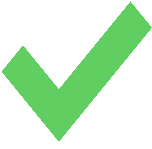 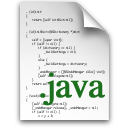 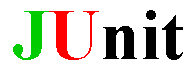 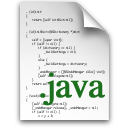 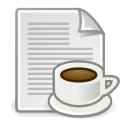 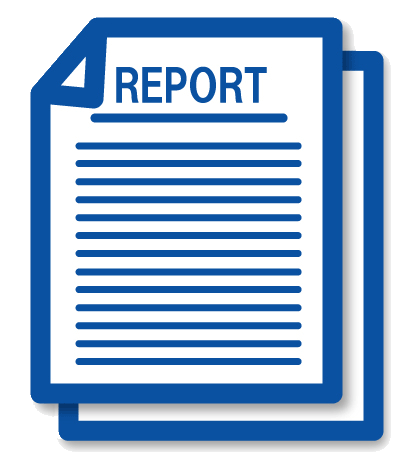 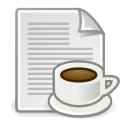 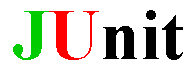 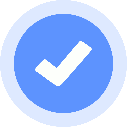 Randoop
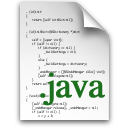 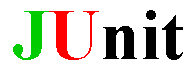 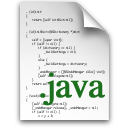 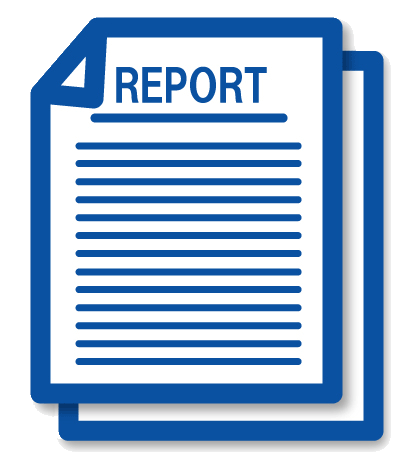 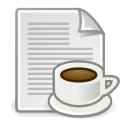 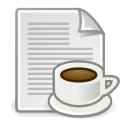 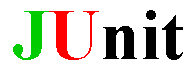 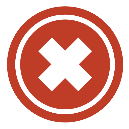 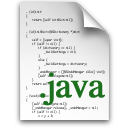 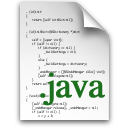 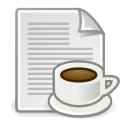 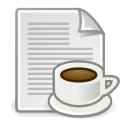 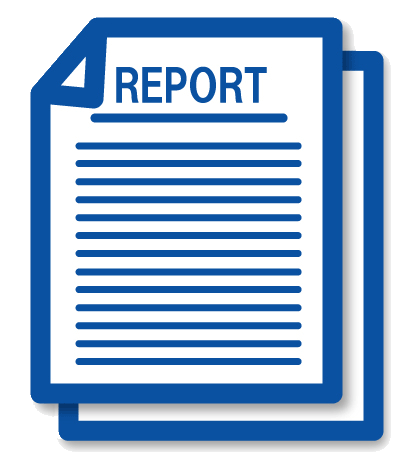 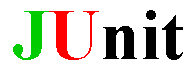 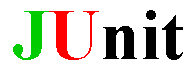 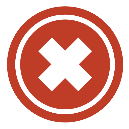 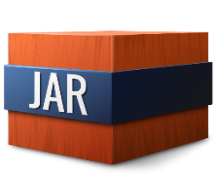 Evaluation Setup
Hardware
CPU: Intel® i7-3770
RAM: 8GB

Operating system
Ubuntu 12.04
Evaluation: Overall Result
Evaluation: Cases that Cannot be Handled
Incompleteness of API documents
add(int index, Object element) in AttributeList
    lack of descriptions about the IndexOutOfBoundsException 

Describe one primitive behavior with several sentences
insert(int index, Char[] str, int offset, int len) in StringBuffer
    Inserts the string representation of a subarray of the str array argument into this sequence. 
    The subarray begins at the specified offset and extends len chars. 
    The characters of the subarray are inserted into this sequence atthe position indicated by index
Evaluation: Static Taint Analysis
Undesirable information flow

Compare paths found by using our model V.S. official JDK

Set up
Android: 96 apps
Sources: User input
Sinks: Internet, Log
Evaluation: Static Taint Analysis
Results
the same set of information leak warnings for both versions for almost all apps
except app com.yes123.mobile

Case: com.123yes.mobil
Our model - 16 paths  V.S. JDK – 14 paths
Java Native Interface (JNI) function call: toArray(object[]) -> System.arrayCopy()
Evaluation: Static Taint Analysis
Efficiency improvement distribution
Maximum:  ~50%
Average: ~16%
Evaluation: Dynamic Slicing
Our Models vs Naïve Models
~32 times smaller dynamic slice size
~17% performance improvement
Related Work
Documentation Analysis
Sarah[ICSE ‘16], Zhong [OOPSLA ’13, ASE ’09], Tan [ICST ’12, ICSE ’11, SOSP ’07] , Pandita [ICSE ’12], Sun [ICSE ’10], Sinha [ICST ’10], Runeson [ICSE ’07] , Henkel [TSE ’07]

Environment Modeling
Jeon[ICSE ‘16], Merwe [SEN ’15], Ceccarello [SEN ’14], Palepu [ASE ’13], Qi [WCRE ’12], Cadar [OSDI ’08], Tkachuk [ASE ’03]
Conclusion
Idea: modeling Java library from Java API documents
A combination of NLP and auto-testing

Advantages
Expected behaviors with simpler code (no JNI code, no other languages etc.)
Helps many program analysis techniques
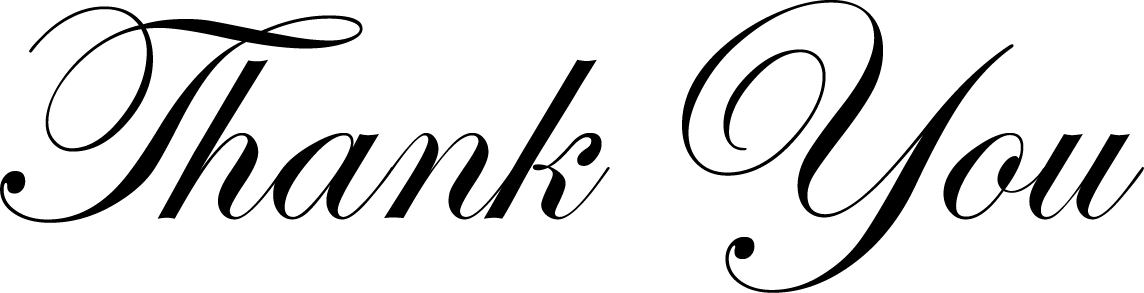 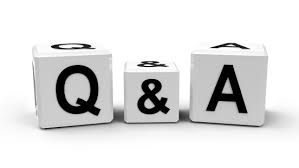